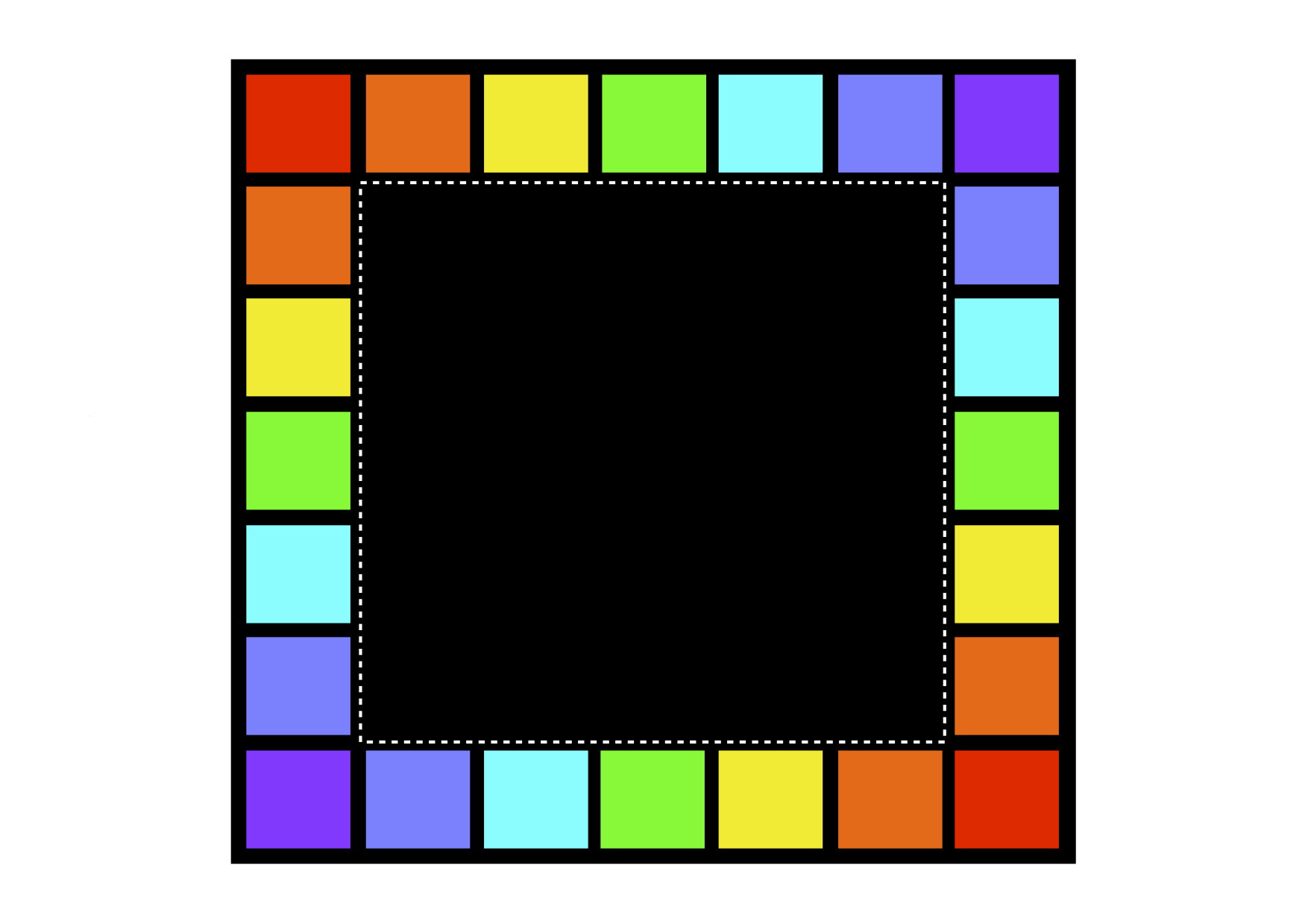 What do you think Wednesday?
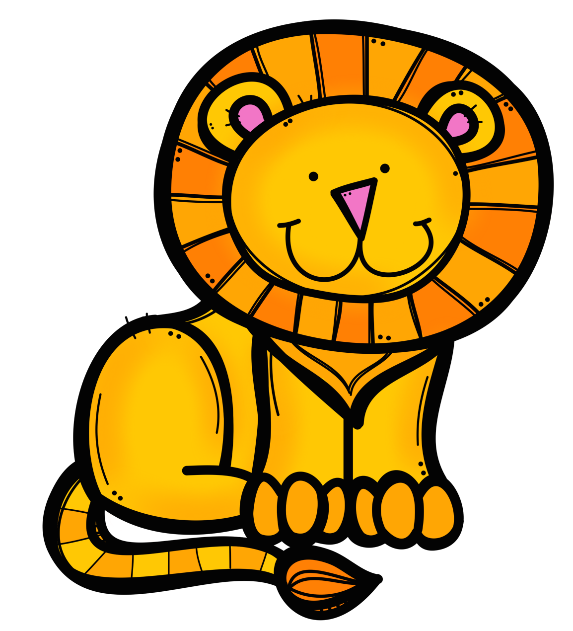 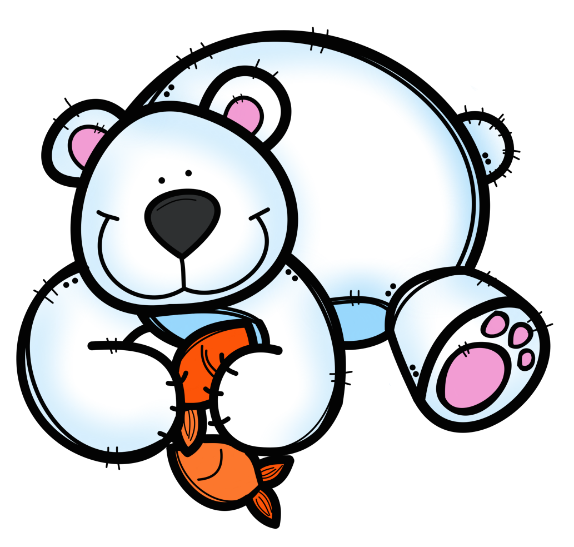 You have three minutes to tell me what you think and why.
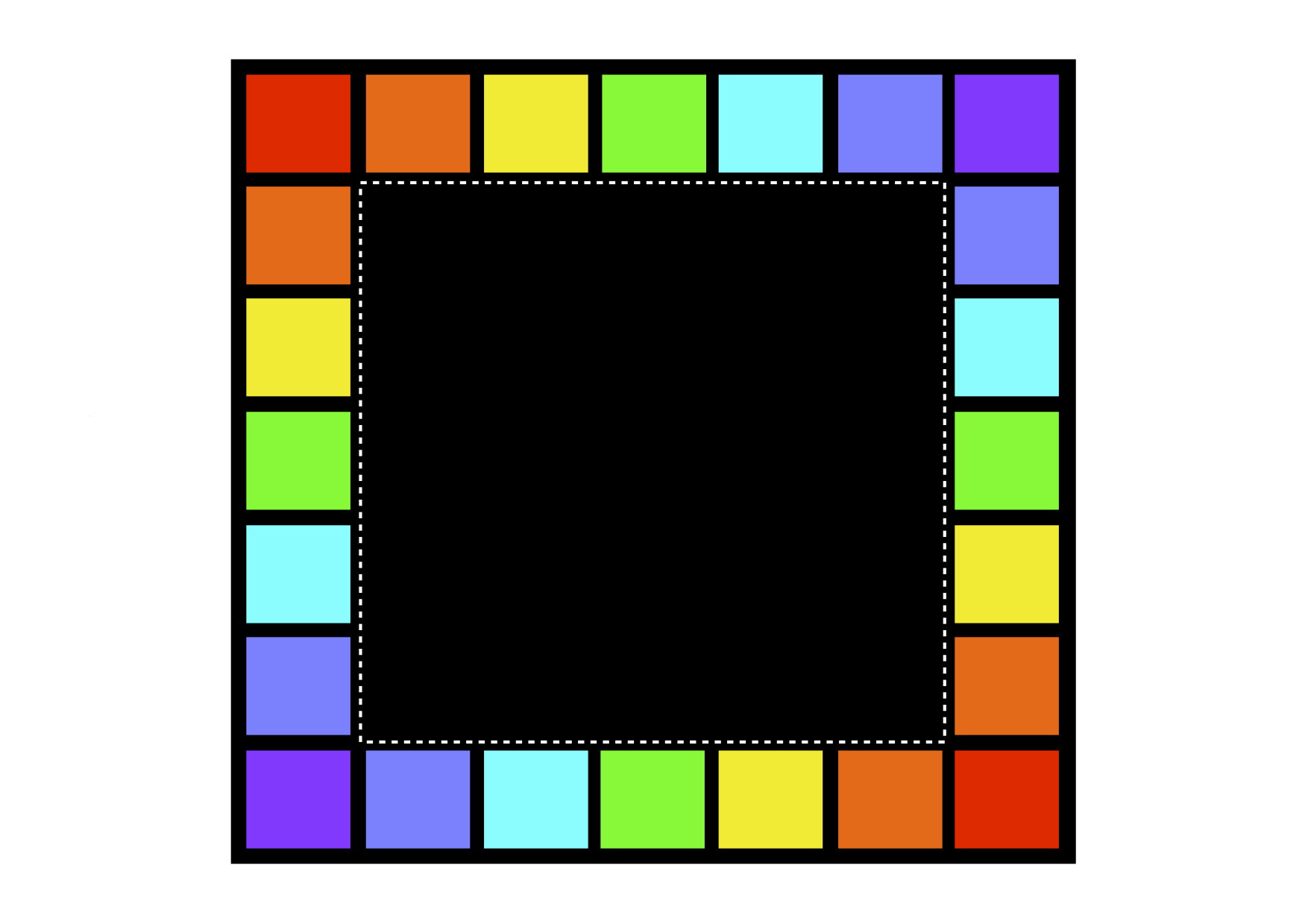 Week 1
Do you like           cows or 
pigs the 
best?
Why?
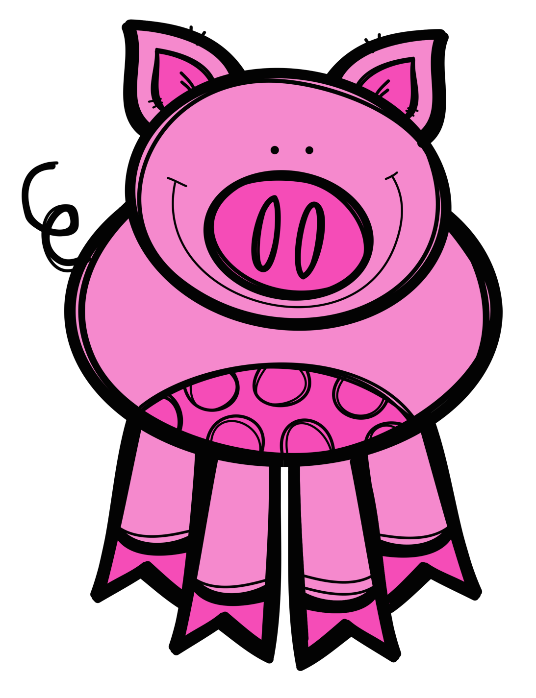 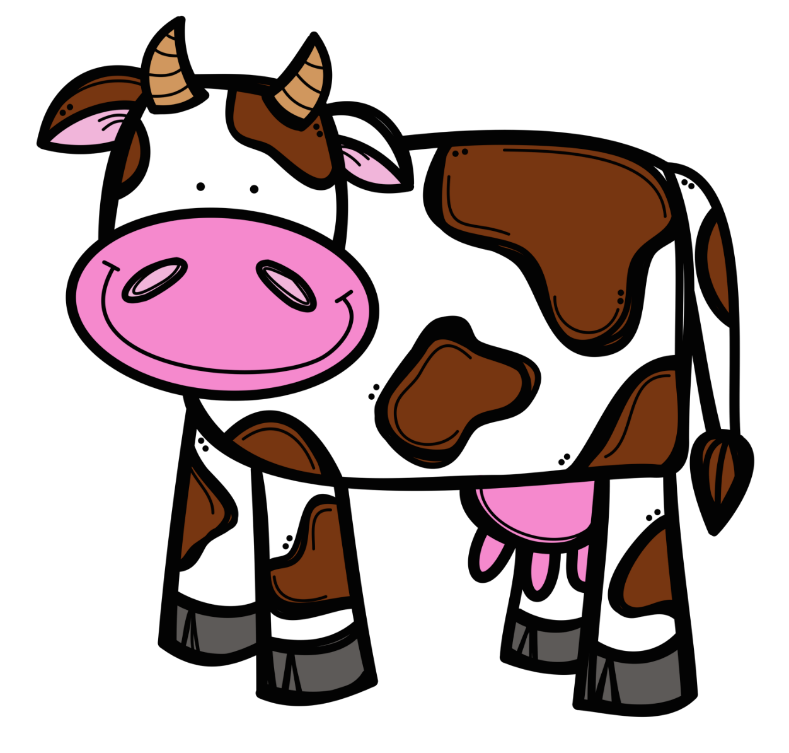 I like _____ the best because…
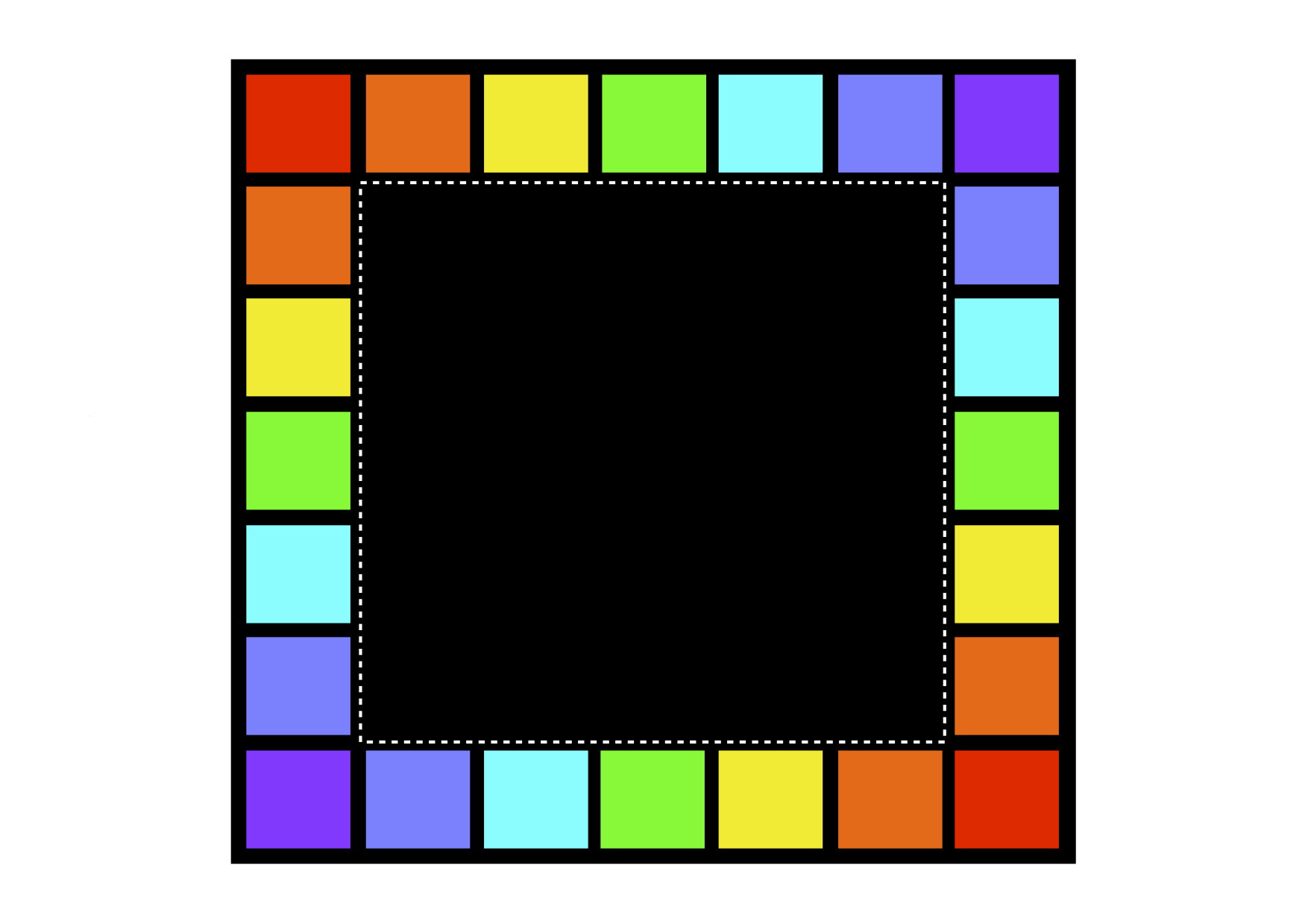 Week 2
Do you like           McDonalds or KFC the 
best?
Why?
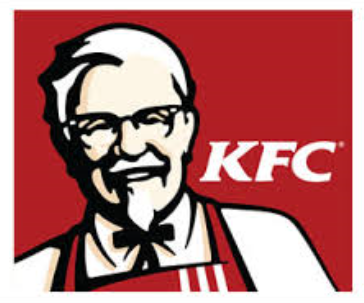 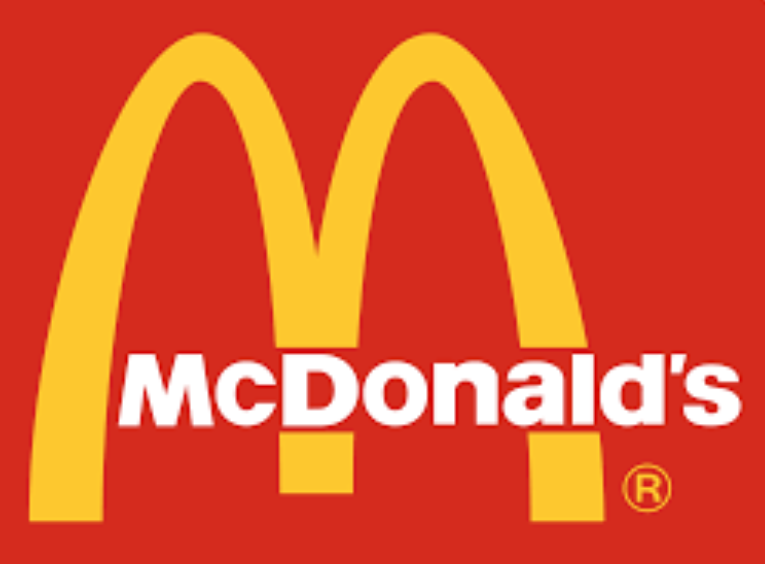 I like _____ the best because…
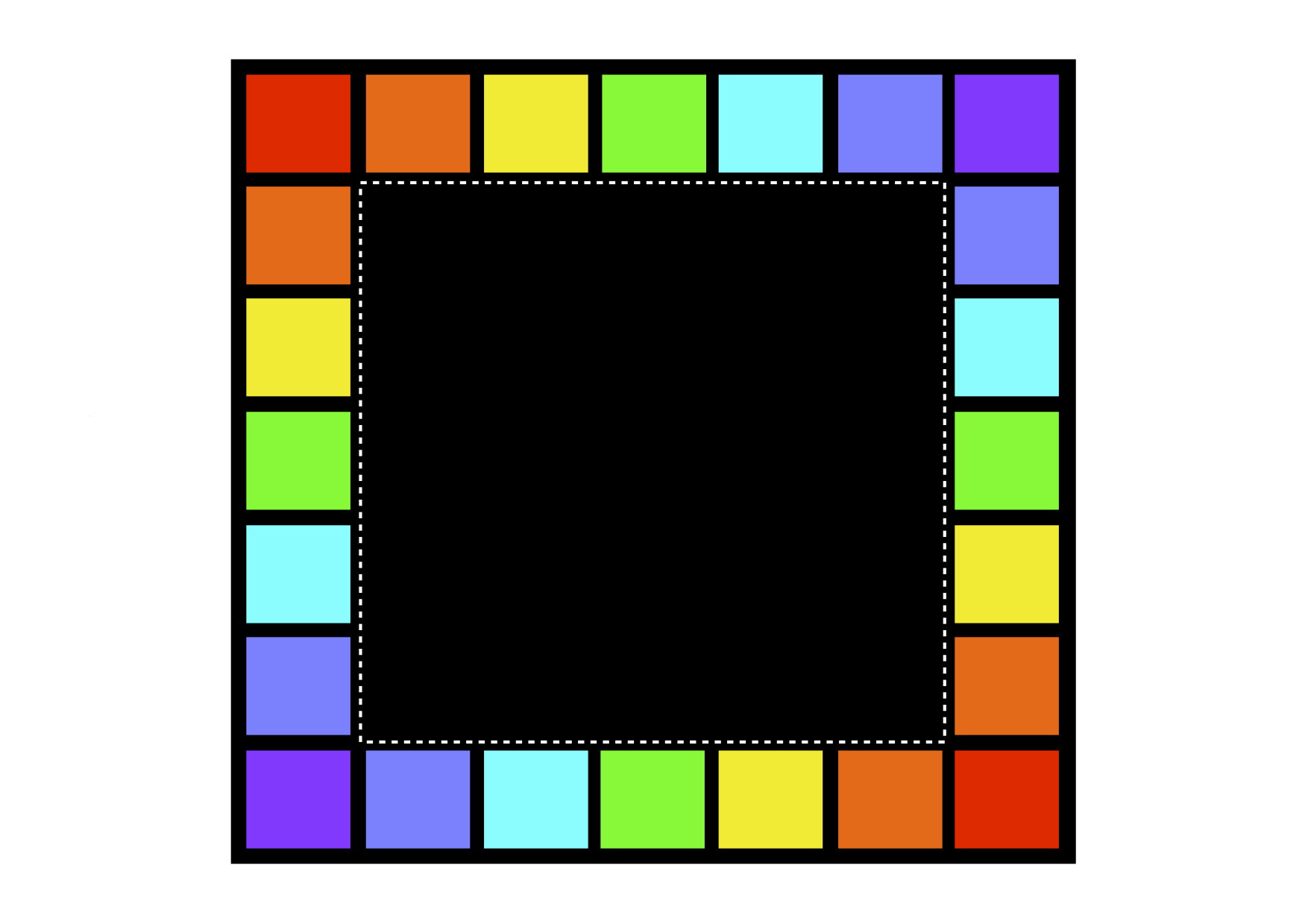 Week 3
Do you like           reading or 
maths the 
best?
Why?
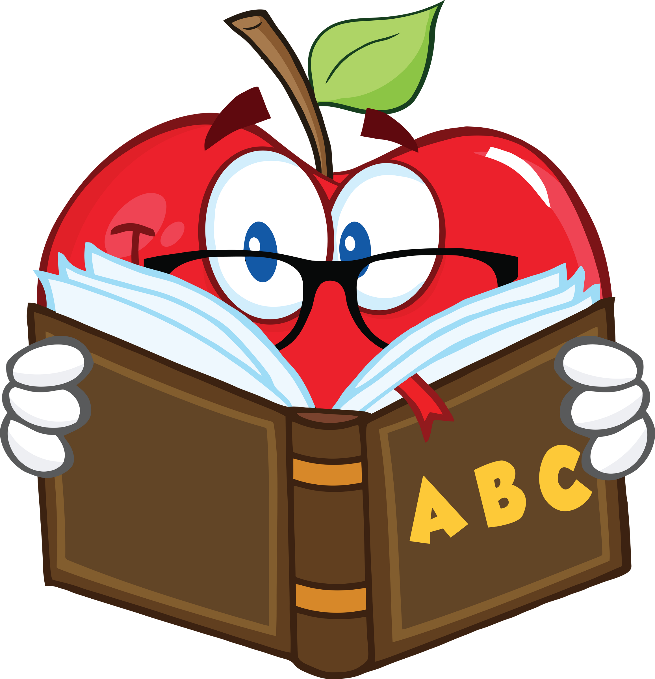 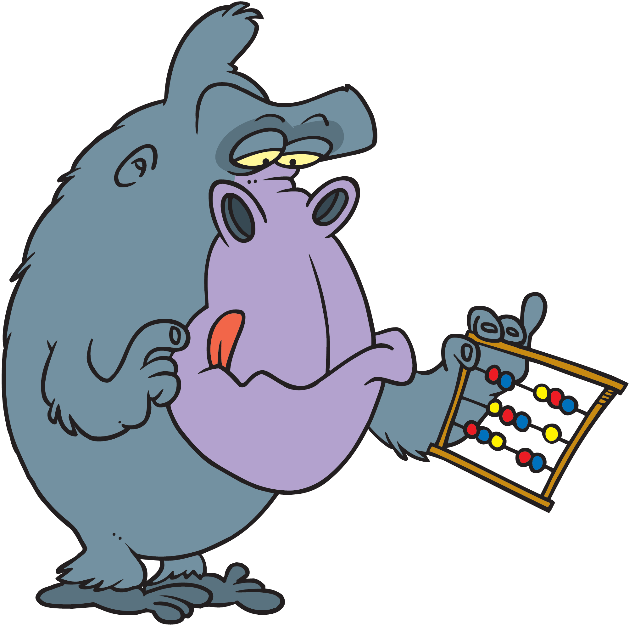 I like _____ the best because…
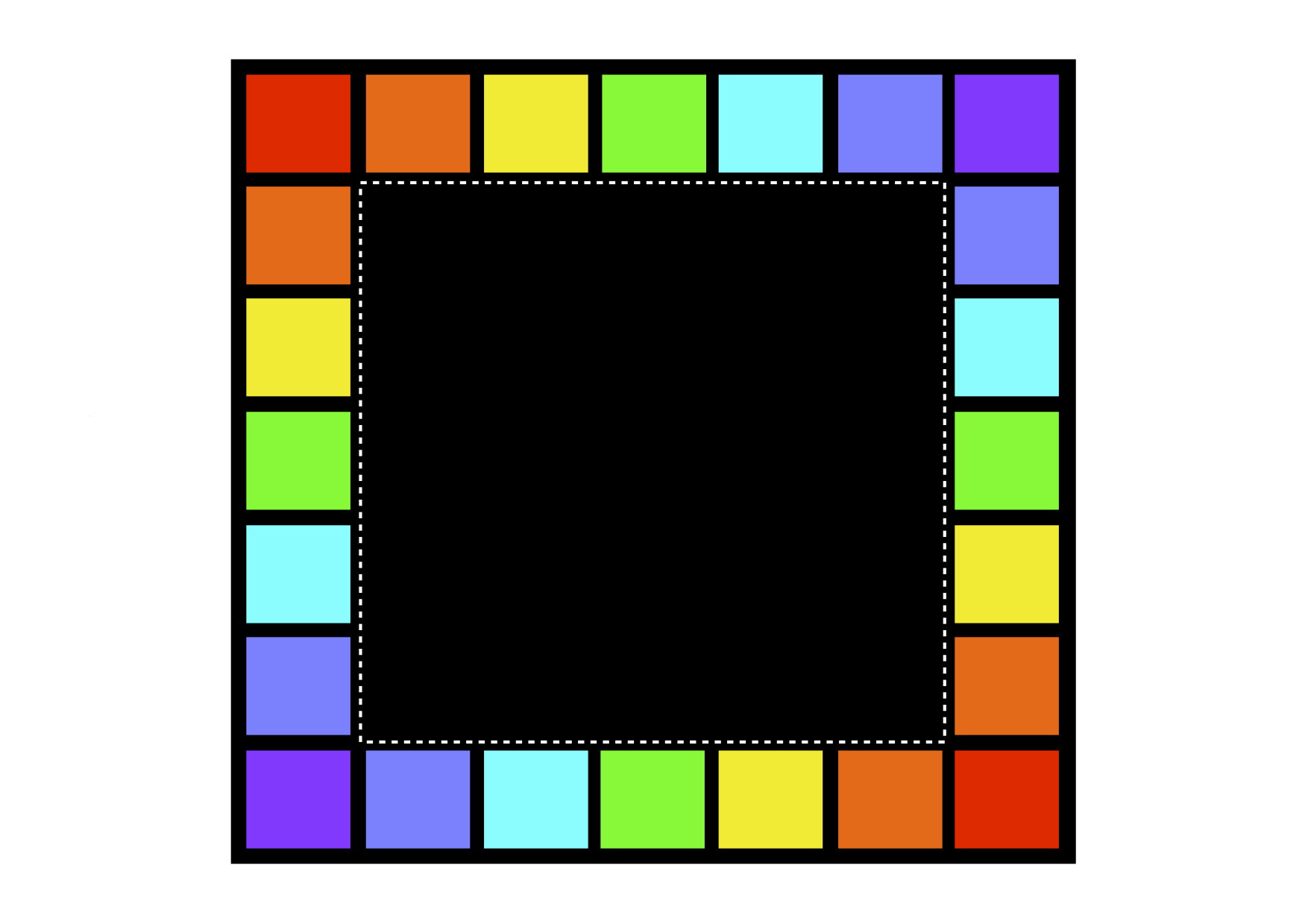 Week 4
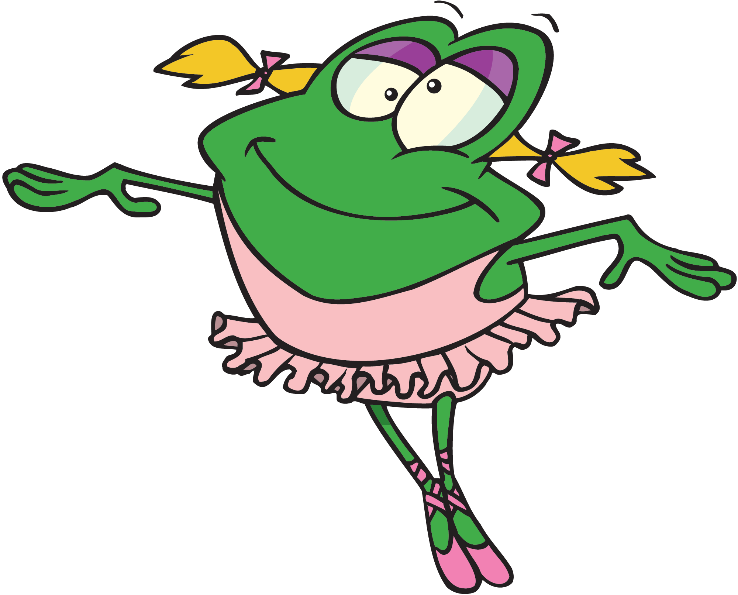 Do you like           football or 
ballet the 
best?
Why?
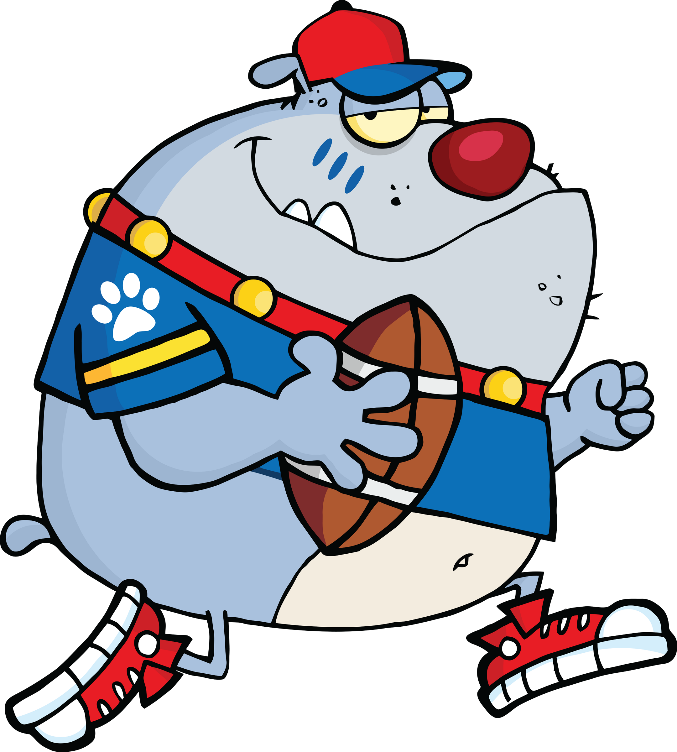 I like _____ the best because…
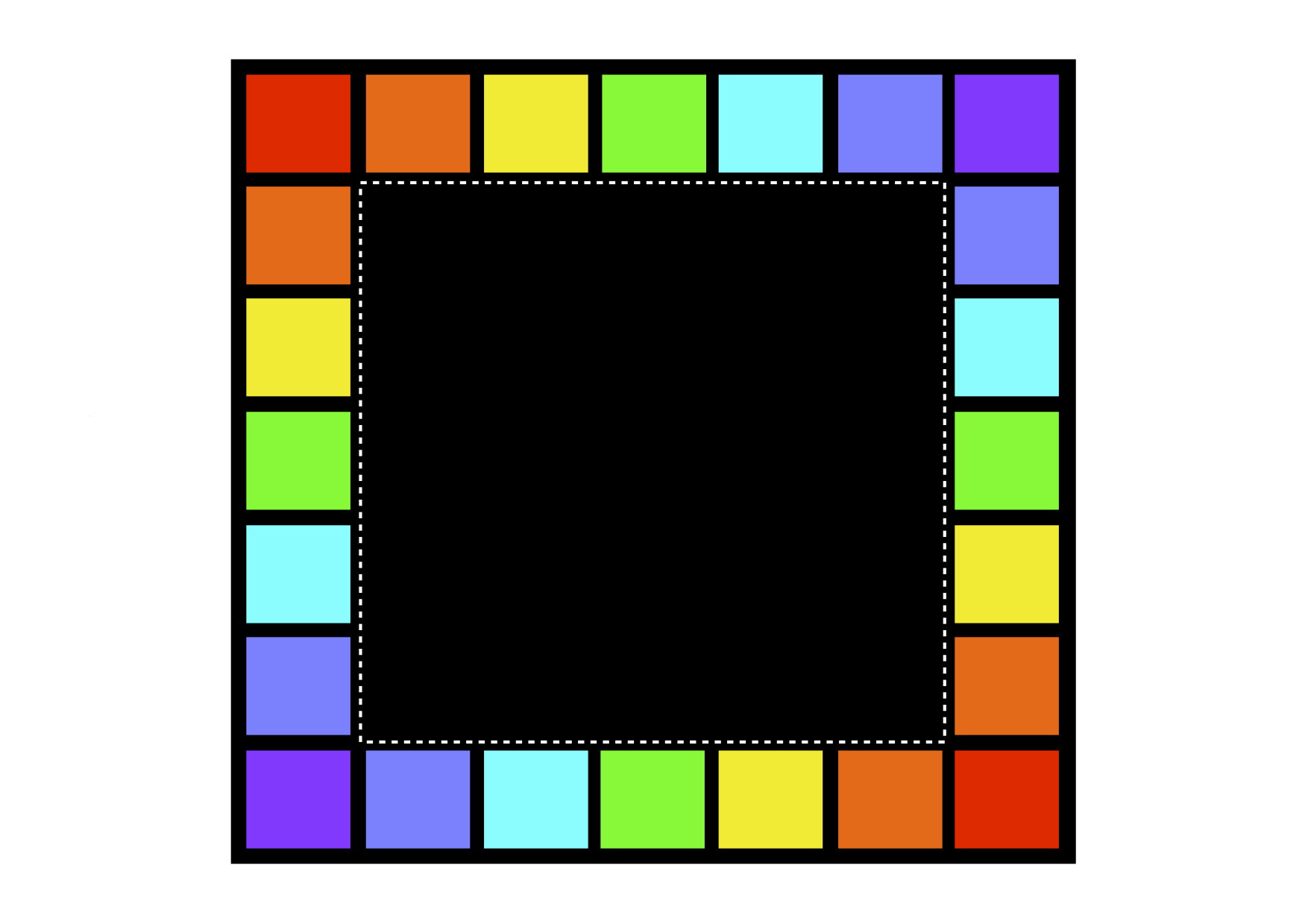 Week 5
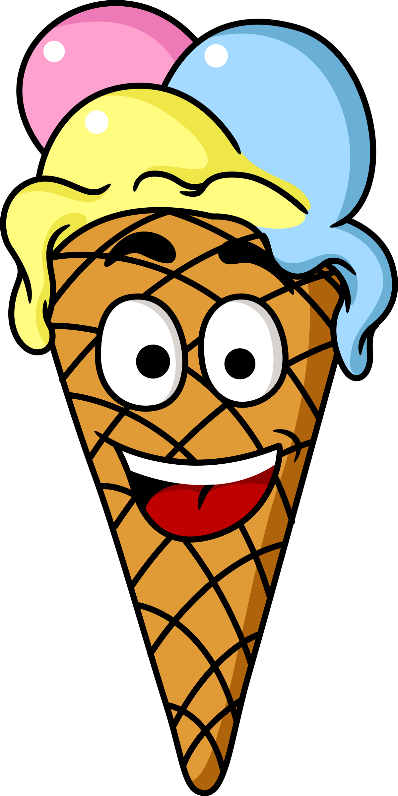 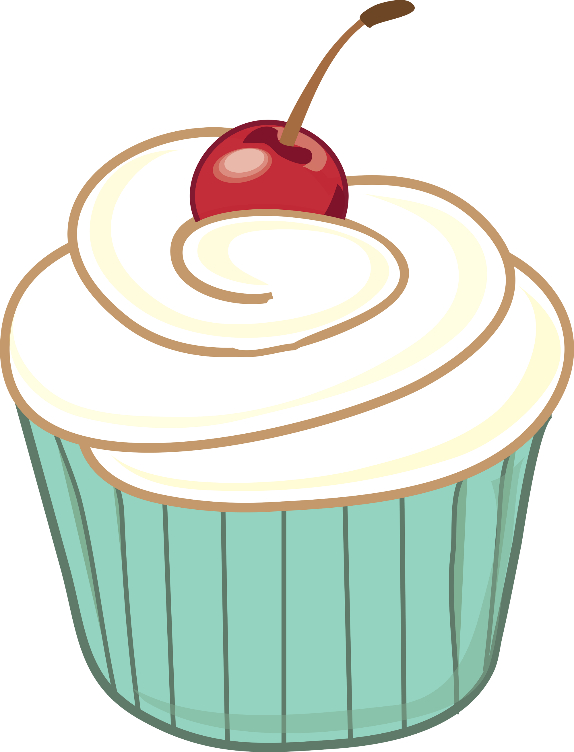 Do you like           cake or 
ice cream the best?
Why?
I like _____ the best because…
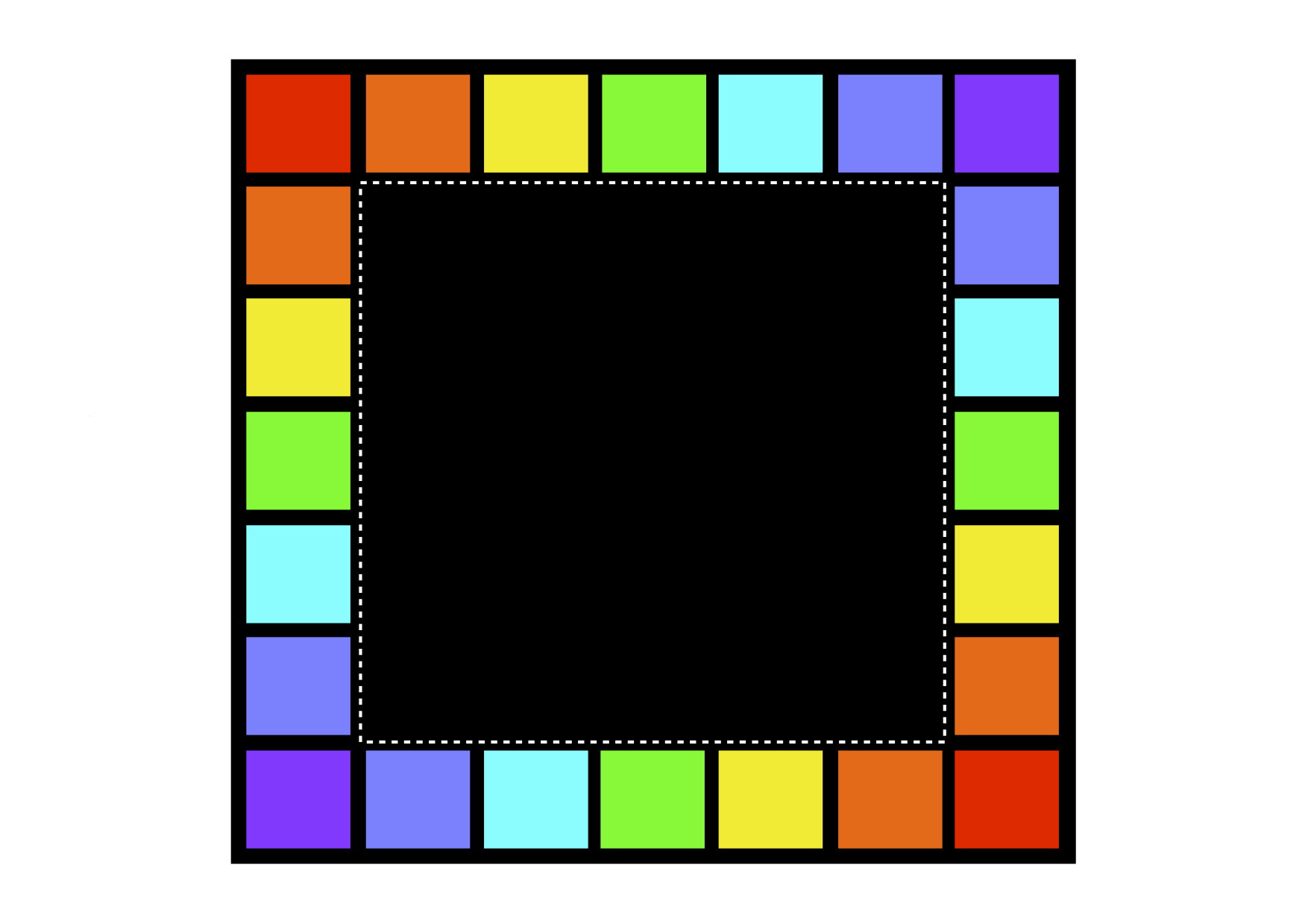 Week 6
Do you like           cats or 
dogs the 
best?
Why?
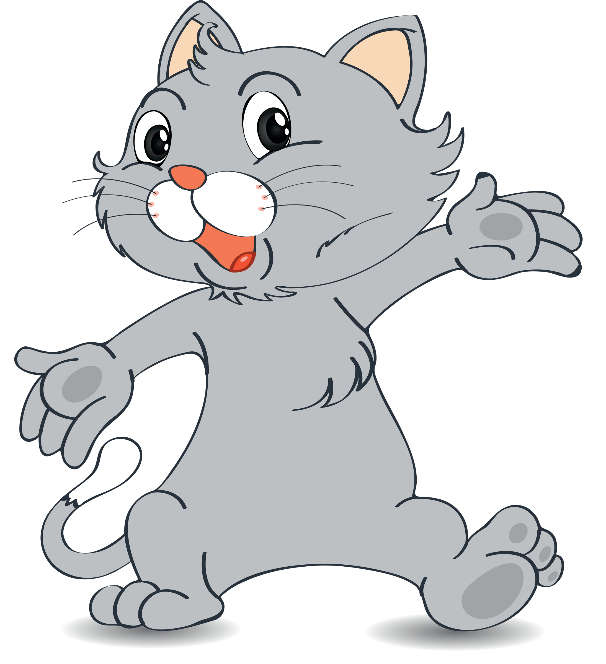 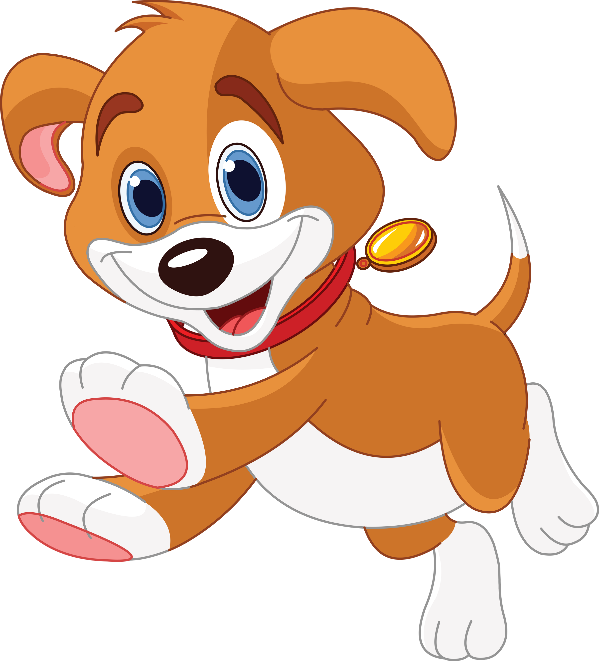 I like _____ the best because…
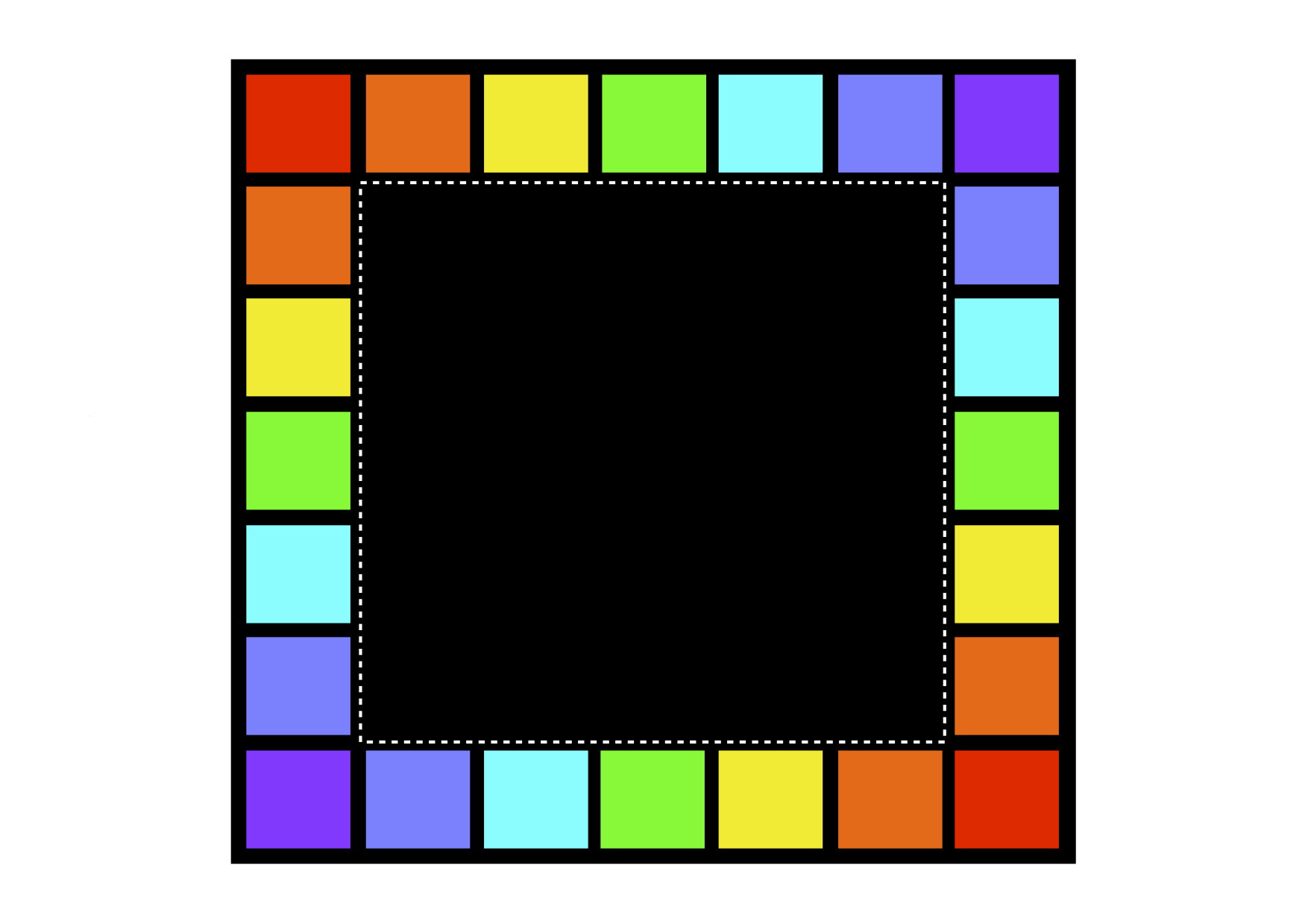 Week 7
Do you like           day or 
night the 
best?
Why?
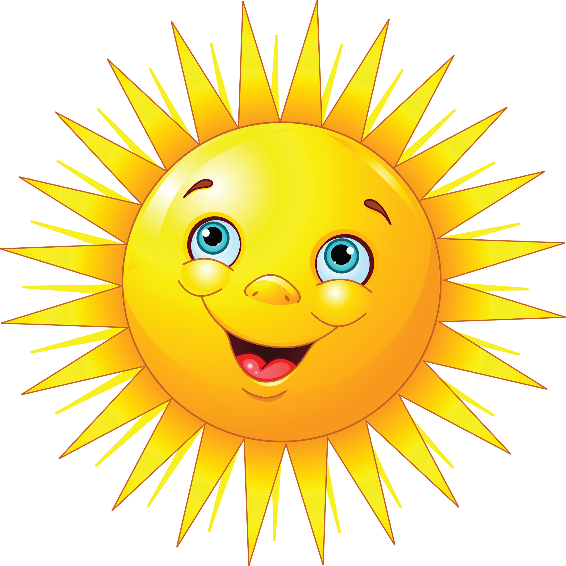 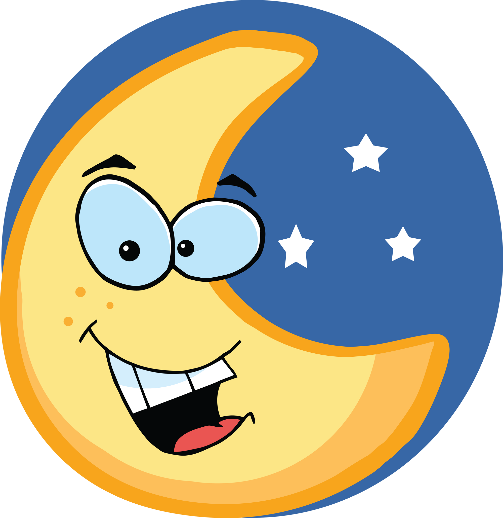 I like _____ the best because…
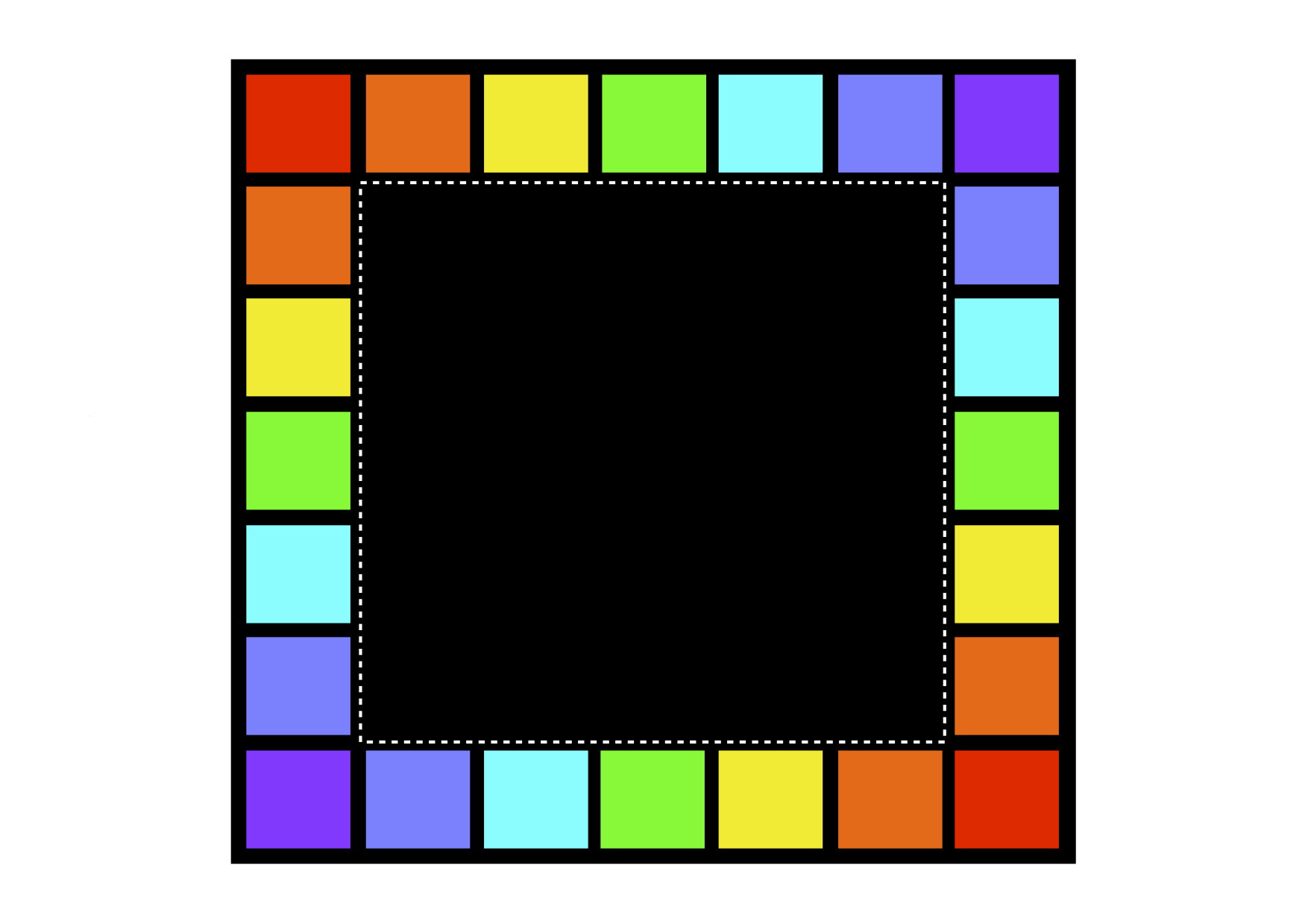 Week 8
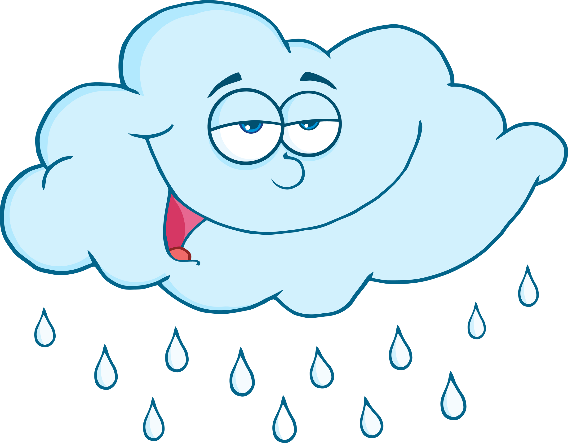 Do you like           summer or 
winter the 
best?
Why?
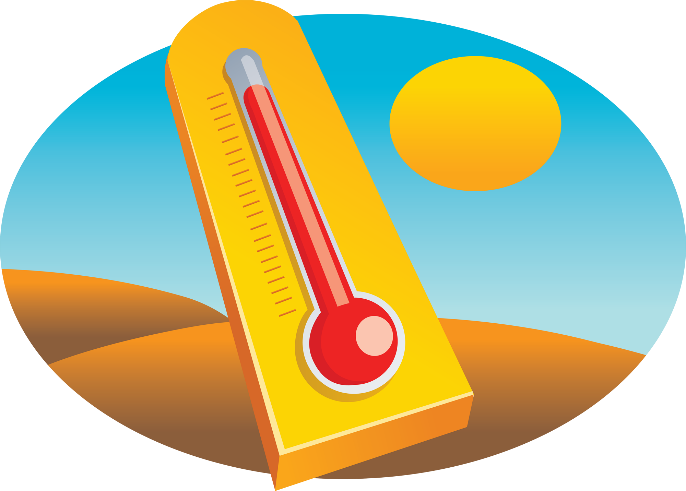 I like _____ the best because…
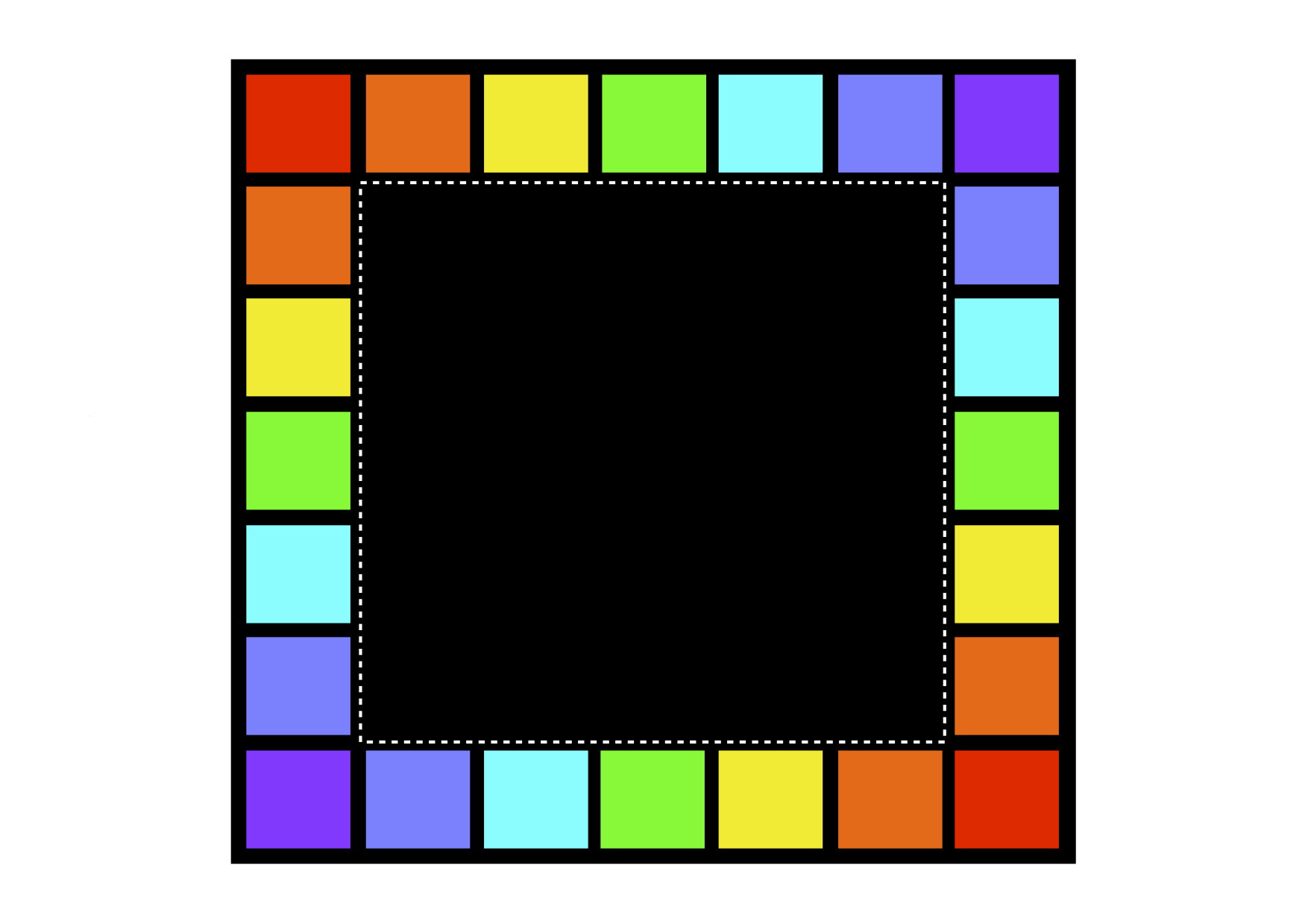 Week 9
Do you like           scooters or 
bikes the 
best?
Why?
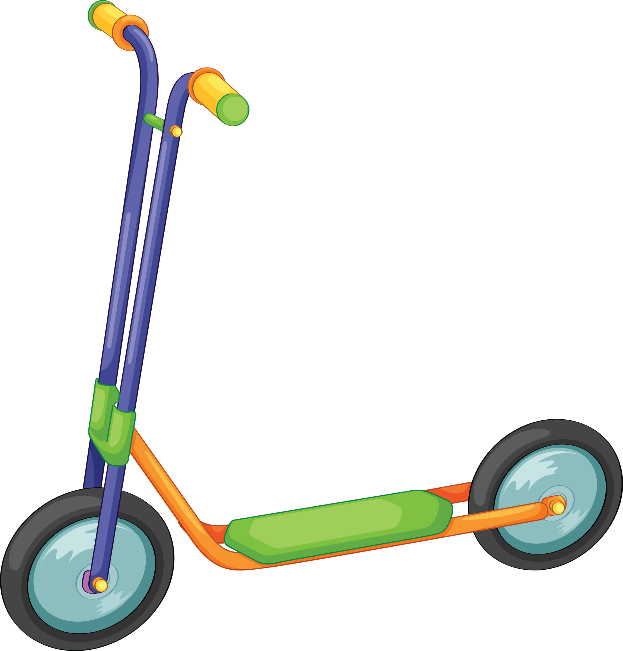 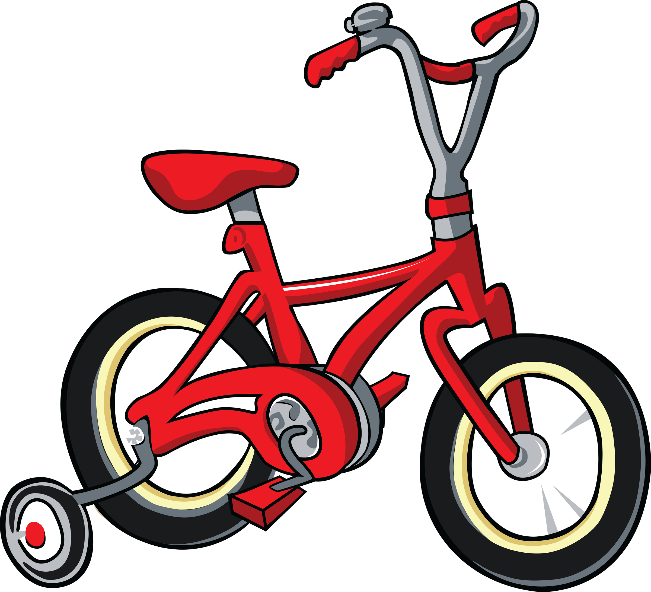 I like _____ the best because…
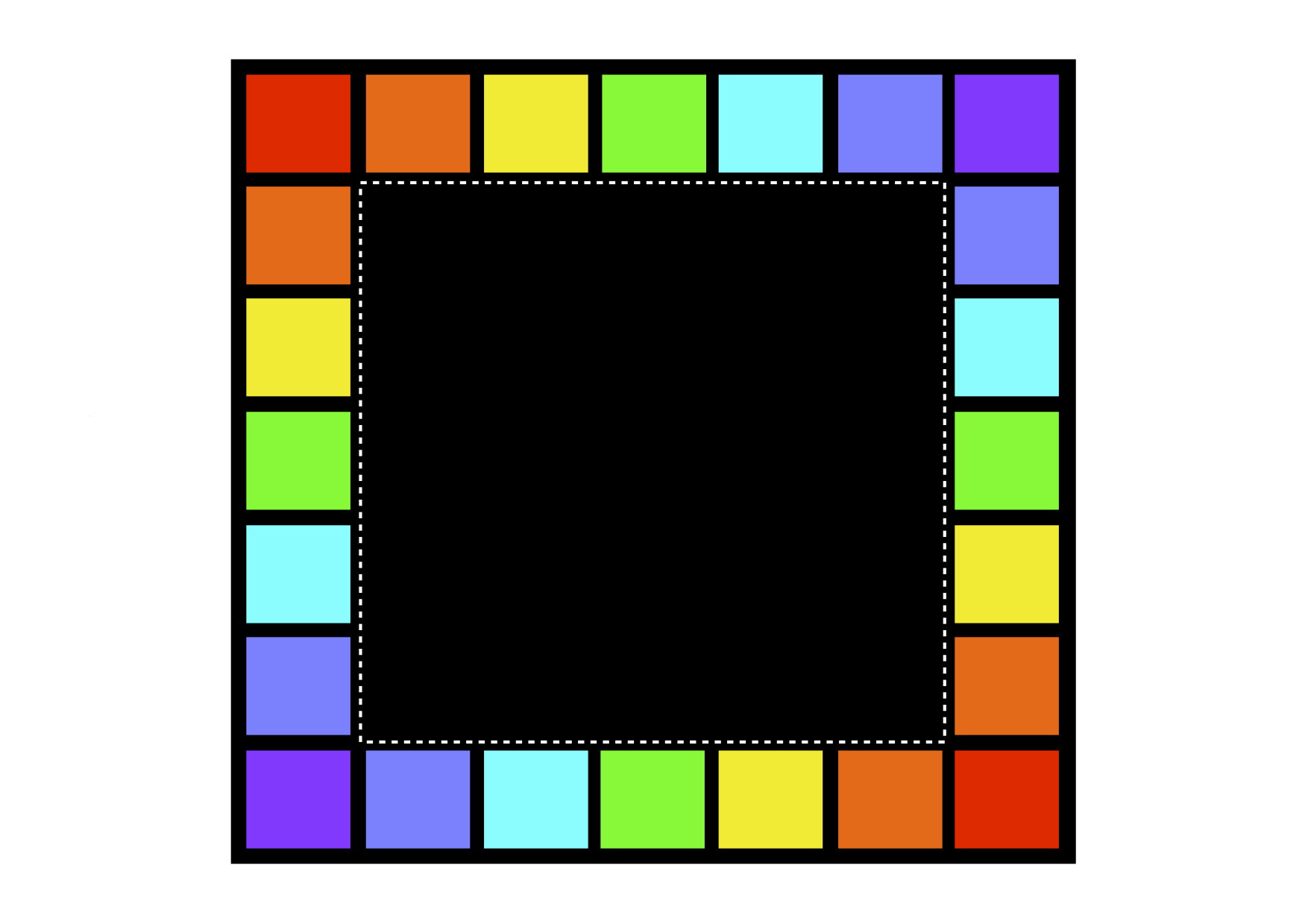 Week 10
Do you like           school or 
holidays the 
best?
Why?
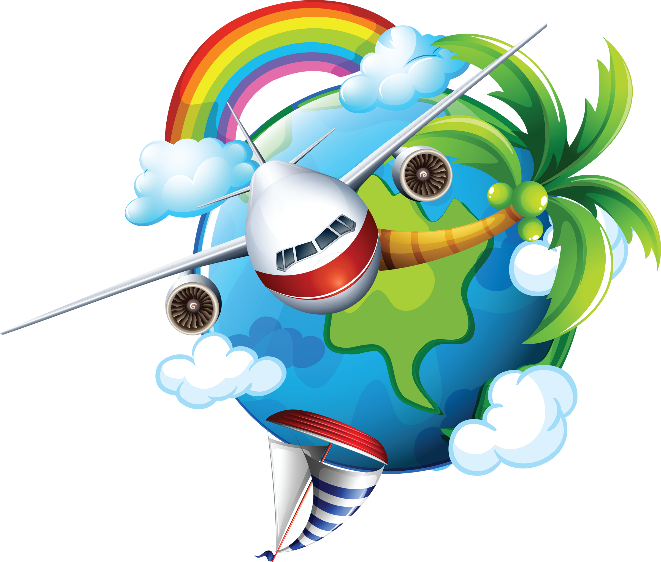 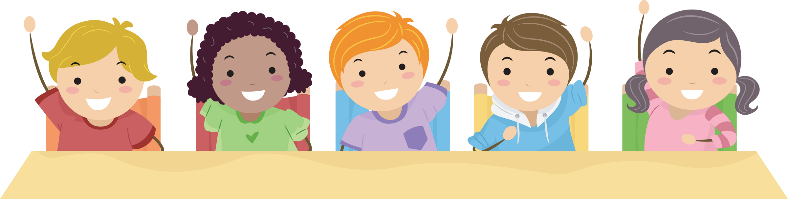 I like _____ the best because…